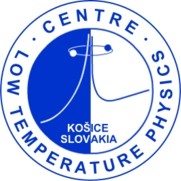 Prehľad činnosti skupiny/smeru 
Supravodivosťza roky 2012-2015
Základné údaje
P. Samuely,  60, 0,95
P. Szabó, 48, 1,0
J. Kačmarčík, 44, 1,0
Z. Pribulová, 38,  1,0
E. Gažo, 55, 0,1
	
Total FTE 4.05

PhD študenti: Viktória Šoltésová (2013/2014), V. Hašková (2013-2017), Zuzana Medvecká (2013-17)

Diplomanti: 4
Bakalári: 2
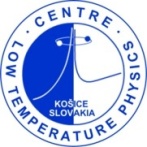 Supravodivosť  2012-2015
Projekty
APVV kontinuálne od r.2002 koordinované nami

+ 1-2 VEGA projekty

ESF, resp. COST od r. 2001

(FP6) H2020 zatiaľ neúspešné pokusy
Vedecké výstupy
Typy časopisov –  Phys.Rev. B 6x, IF=3,8
	           Supercond. Sci. Technol. 4x, IF=2,8
	           J Mag Mag Mat 1 x, IF = 1,97 	
                              Annalen der Physik IF=3,8


2016:  Phys. Rev. B:  3 x,  z toho 3 x prvoautorská
             Nature family?
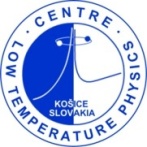 Supravodivosť  2012-2015
Vedecké výstupy 2012-2015
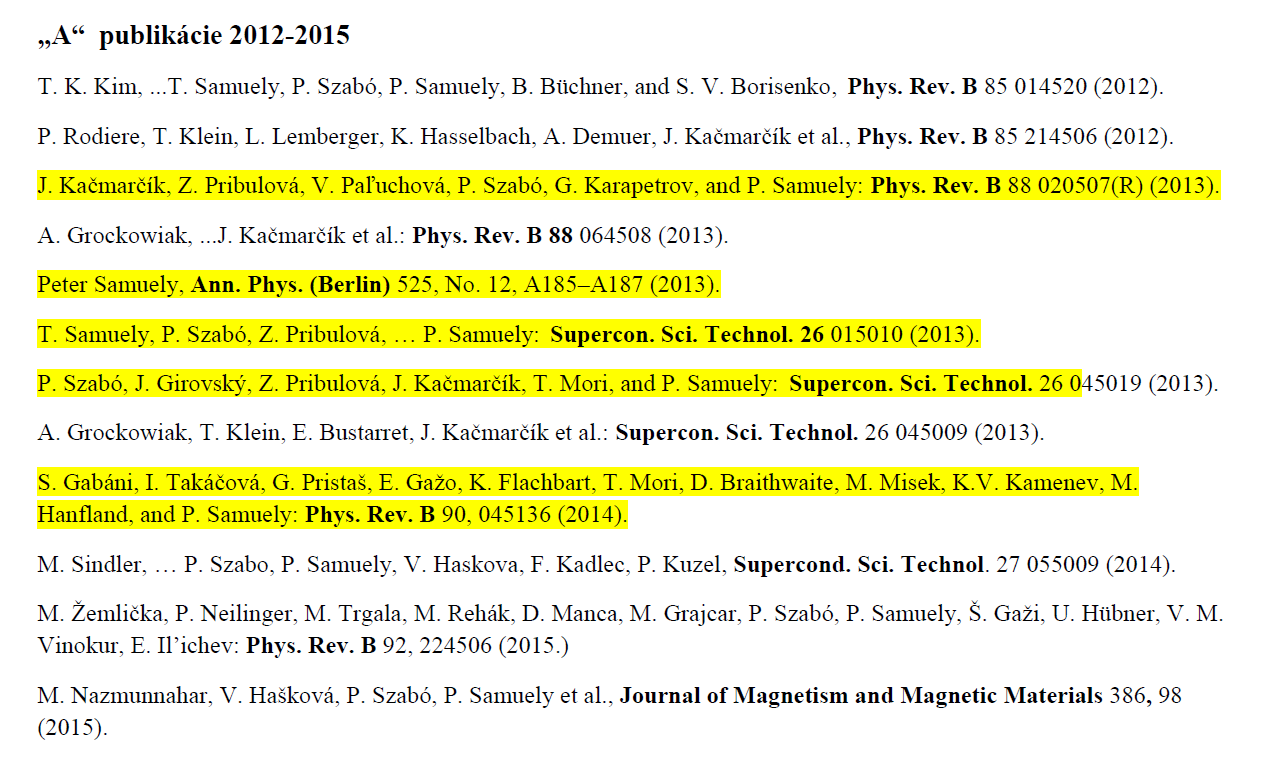 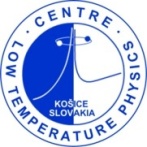 Supravodivosť  2012-2015
Vedecké výstupy 2016
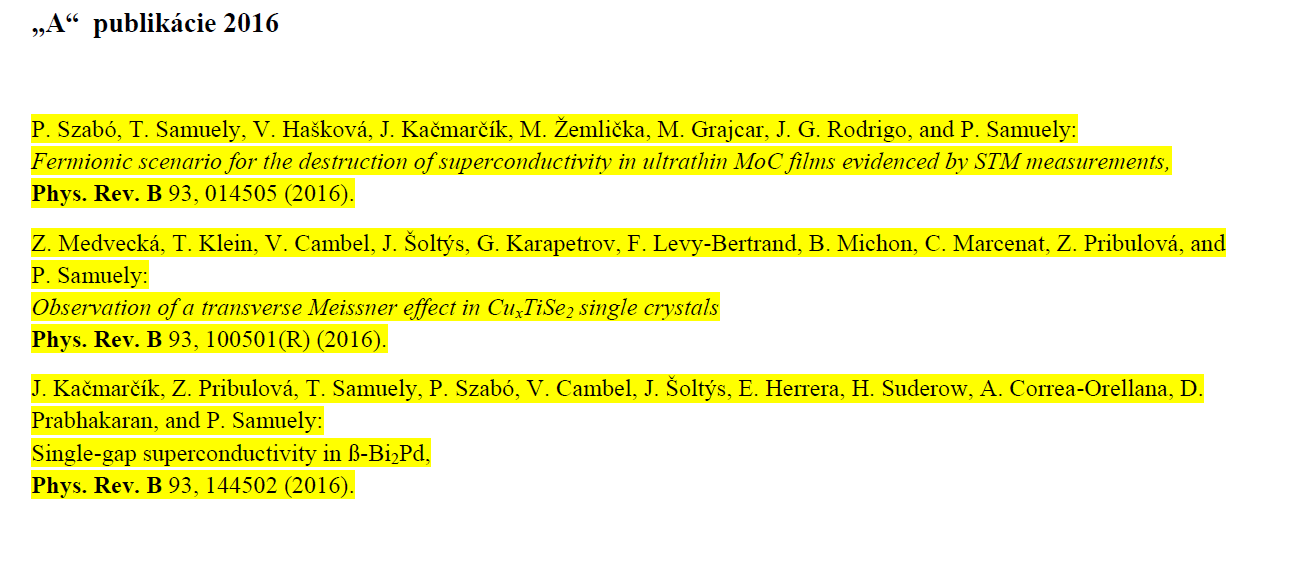 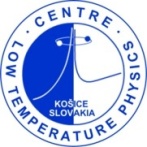 Supravodivosť  2012-2015
Ohlasy na vedecké výstupy
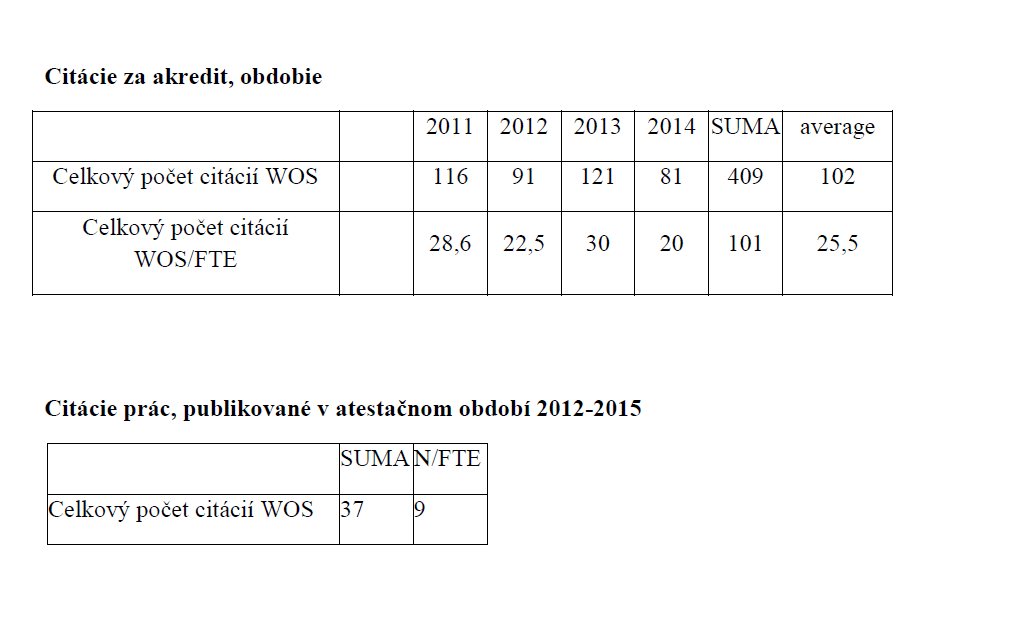 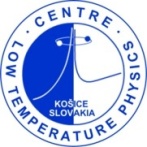 Supravodivosť  2012-2015
Vedecké postavenie
Špičkový tím SAV, cena ministra na základe nominácie ARRA, 2012
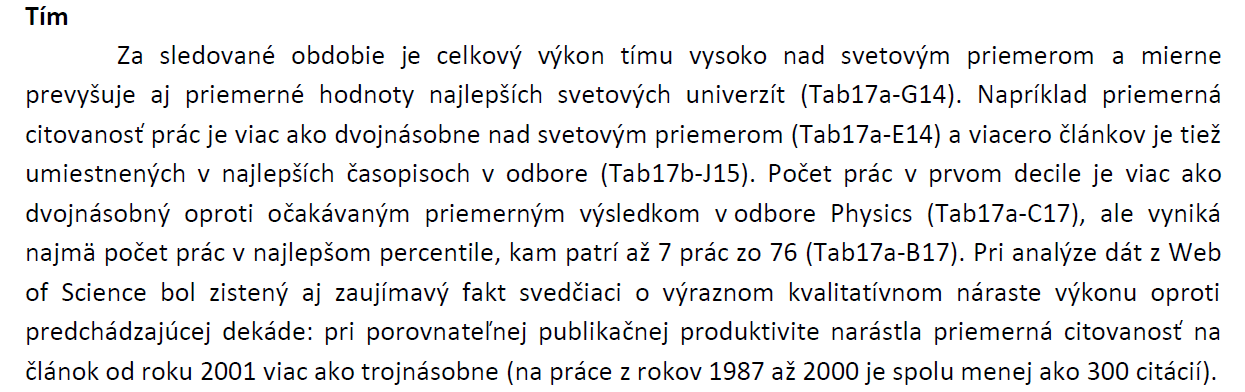 Budúca scientometria už bude poznamenaná nasledovnými skutočnosťami
Zmenou metodiky – MKS sme zamenili za STM/S, ac kalorimetriu, SHPM
Zmenou témy – od multimedzerovej supravodivosti sme prešli na témy 
      „konkurenčných usporiadaní“, „neusporiadané supravodiče“, 
      „prechod supravodič – izolant“
Nik nie ja na vrchole večne
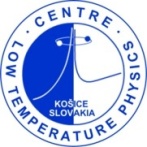 Supravodivosť  2012-2015
Zoznam pozvaných prednášok na medzinárodných konferenciách

P. Szabó: Intrinsic Josephson effect in (LaSe)(NbSe2), Superstripes, august 2012, Erice, Taliansko
P. Samuely: Superconductor-insulator transition in MoC ultrathin films, konferencia Localization, Interactions and Superconductivity 2015, Černogolovka/Moskva, Rusko, jún 2015
P. Samuely:  XVI Conference of Superconductivity,  Zakopané, Poľsko,2013
P. Samuely : VORTEX VIII, Rodos, 2013 (COST)
P. Szabó:  The Košice low temperature STM, Nanometrology, Lednice, apríl 2013
P. Szabó:  Low temperature STM in Košice, Hungarian SPM meeting, Debrecen, október 2013
P. Szabó:  Advances in Nanostructured Superconductors, Madrid, 4. - 7. 5. 2014 (COST)
P. Samuely: SHYNED (Physics and Applications of Superconducting Hybride Nanoengineered Devices), NanoSC COST, Castellabbate, Taliansko, 2014 (COST)
P. Samuely: Bi2Pd,  multiband superconductor. S-Hybrid, COST MP1201 workshop, Arcachon, Francúzsko, máj 2015 (COST)
P. Samuely: Fermionic scenario of SIT in MoC, konferencia VORTEX IX, Rodos, Grécko, september 2015 (COST)
J. Kačmarčík: YB6 - superconductor with an Einstein lattice, FM Košice, október ’12
Uvedené v prehľade CFNT 
 Ocenenia
 PhD štúdium
 Výstupy do spoločenskej praxe
 Popularizácia
Reprezentatívne výsledky v supravodivosti
Supravodivosť s konkurenčnými usporiadaniami
Chalkogenidy prechodových kovov

vlny nábojovej hustoty vs supravodivosť

CuxTiSe2
Supravodiče na báze železa

vlny spinovej hustoty vs supravodivosť

(Ba,K)Fe2As2
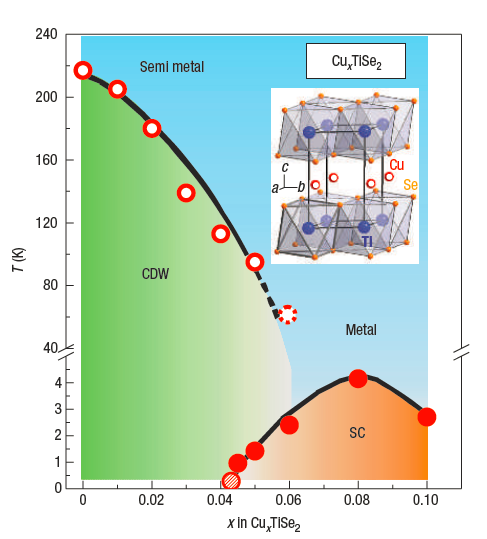 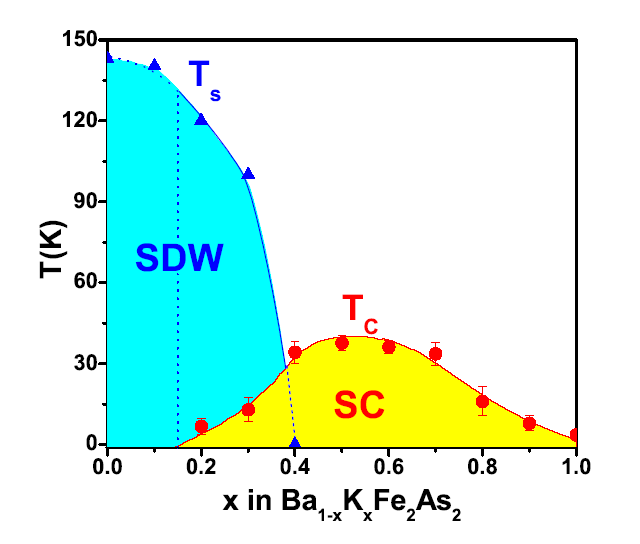 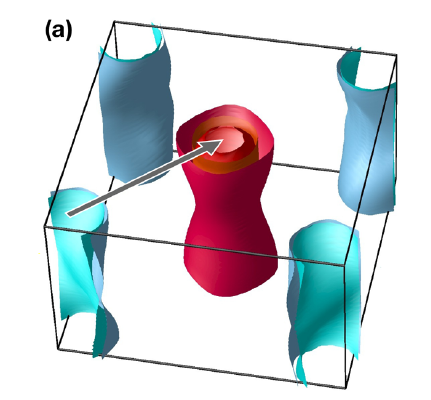 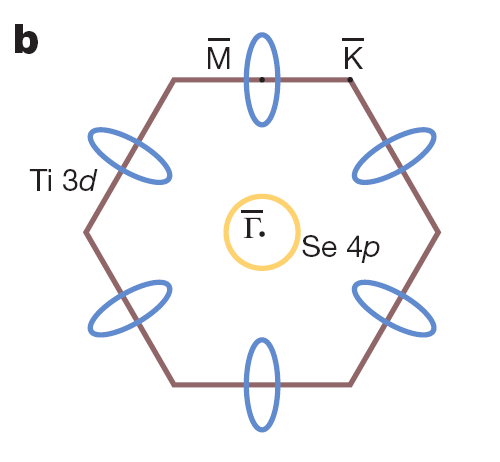 Netriviálne mechanizmy supravodivého párovania
Charge Density Wave
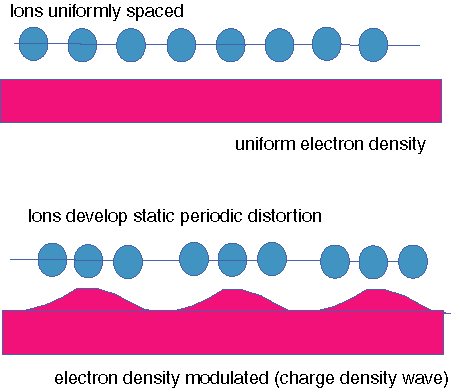 Wikipedia
13
Specific heat of CuxTiSe2 crystals
-analysis for all 7 samples
- Cp normalized to their Tc
all curves overlap
 the same fit for all

 contradictory to Zaberchik SC with single s-wave gap
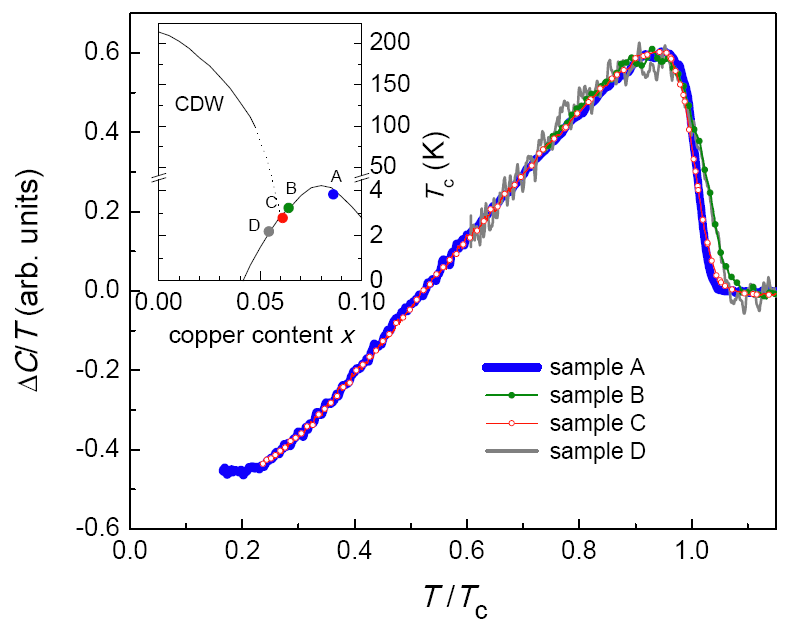 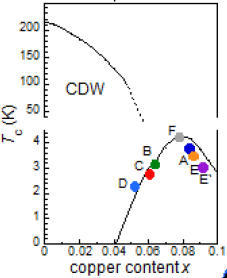 Result 1:  2D(0)/kBTc = 3.7 for all samples !
                    No effect of CDW on superconductivity
Kačmarčík et al., PRB 88, 020507(R) (2013)
14
STM on CuxTiSe2
Atómy a vlny nábojovej hustoty
Supravodivé spektrá
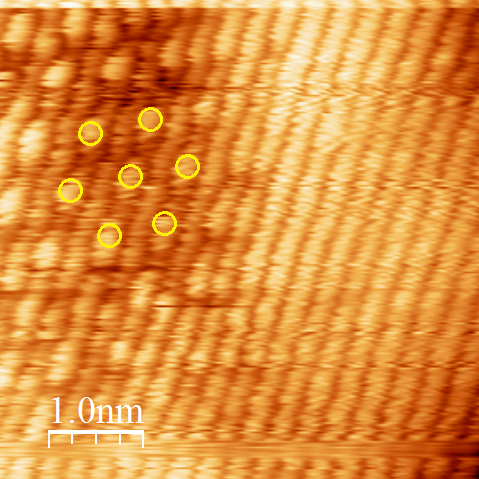 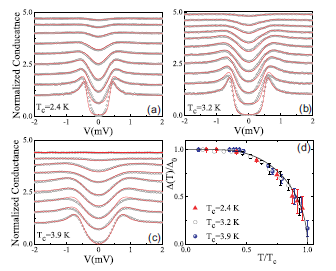 x=0.055; sample “D”
x=0.062; sample “C”
Spolu s Fourierovou trafo
x=0.07; optimal doping
~ sample “A”
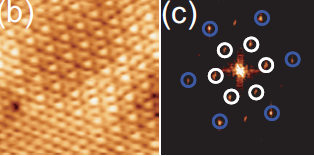 Result 1 approved:  Single s-wave gap; 2D/kBTc = 3.7 for all samples 
and CDW coexists !!
          No competition between CDW & superconductivity
Szabó et al., unpublished
15
Hall-probe magnetometry on CuxTiSe2
Sample B, x=0.064
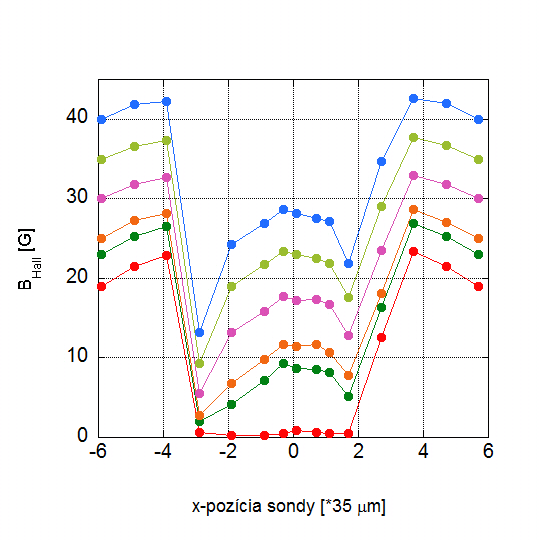 Magnetic profile
Photo (SEM) of the sample surface
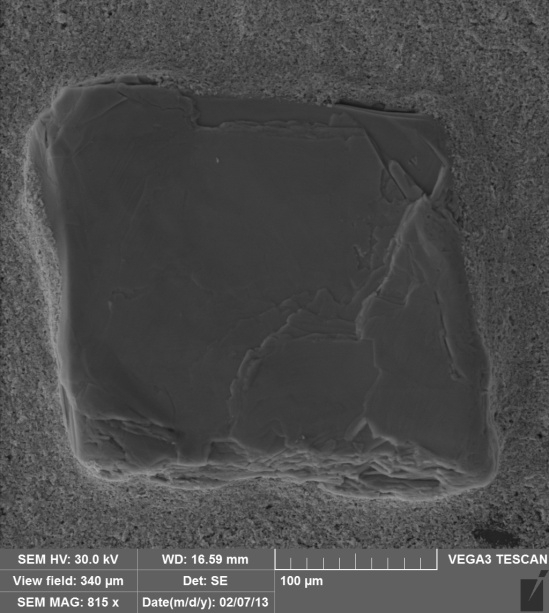 Result 3: dome-shape of the profile suggests        LOW PINNING
as vortices go straight to the centre of sample
Pribulova et al., unpublished
16
Spin Density Waves vs Superconductivity
(Ba,K)Fe2As2 with SDW
two s-wave gaps
2Δs /kTc ~ 2.7
2ΔL /kTc ~ 9
SrPd2Ge2 without SDW
single s-wave gap
2Δ /kTc ~ 4
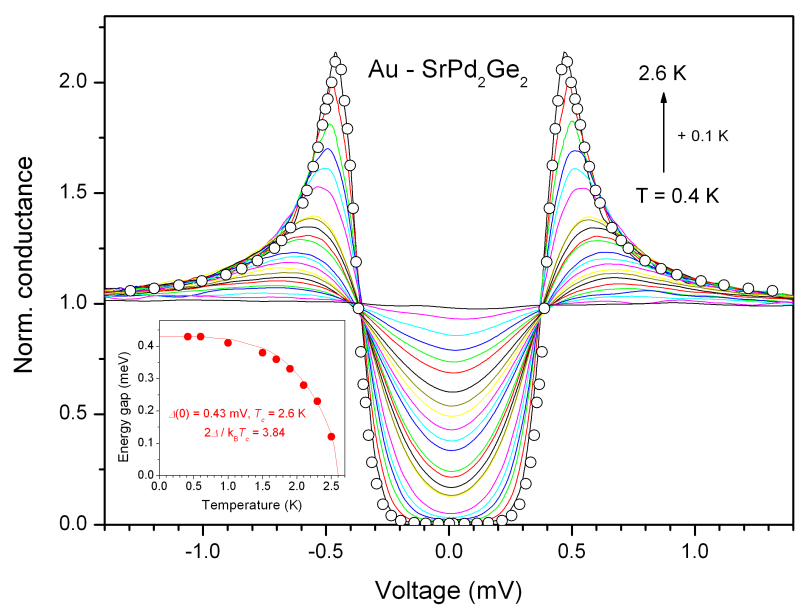 @  Phys. Rev. B. 2009
@ Phys. Rev. B. 2012; Supercond. Sci. Technol. 2013
17
Nové techniky
ac kalorimetria – Kačmarčík, Pribulová, nové sondy.
Hallovská magnetometria – Pribulová, Medvecká (PhD študent), prvé merania mag profilov, Hc1(T)
ULT  STM/S -  Szabó, T. Samuely, V. Hašková, zavedená metóda „spektrálnych máp“ CITS 
UHV STM – Szabó, T. Samuely et al. 
Scanning Hall Probe Microscope /  SHPM
ULT STM/STS supravodivého diamantu
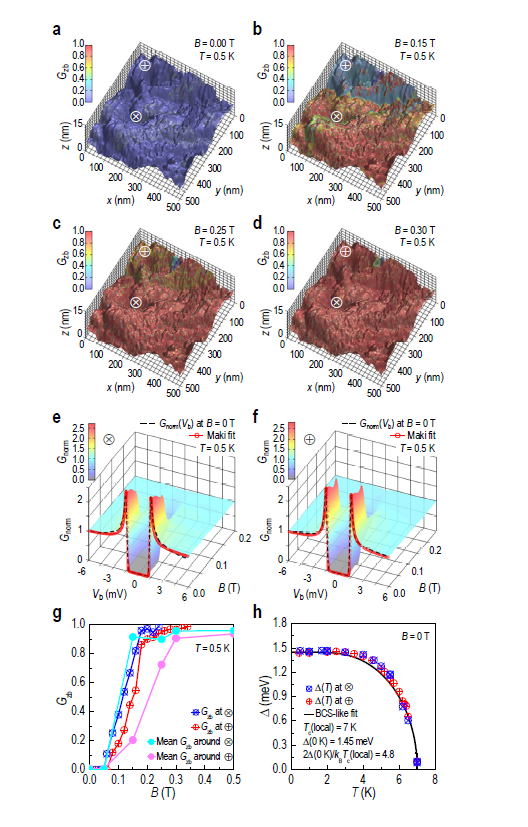 T. Samuely et al.
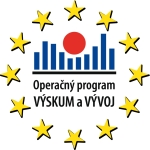 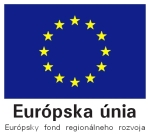 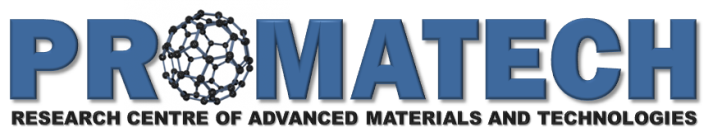 Research infrastructure –
Ultra High Vacuum STM system with in-situ sample preparation & analysis:
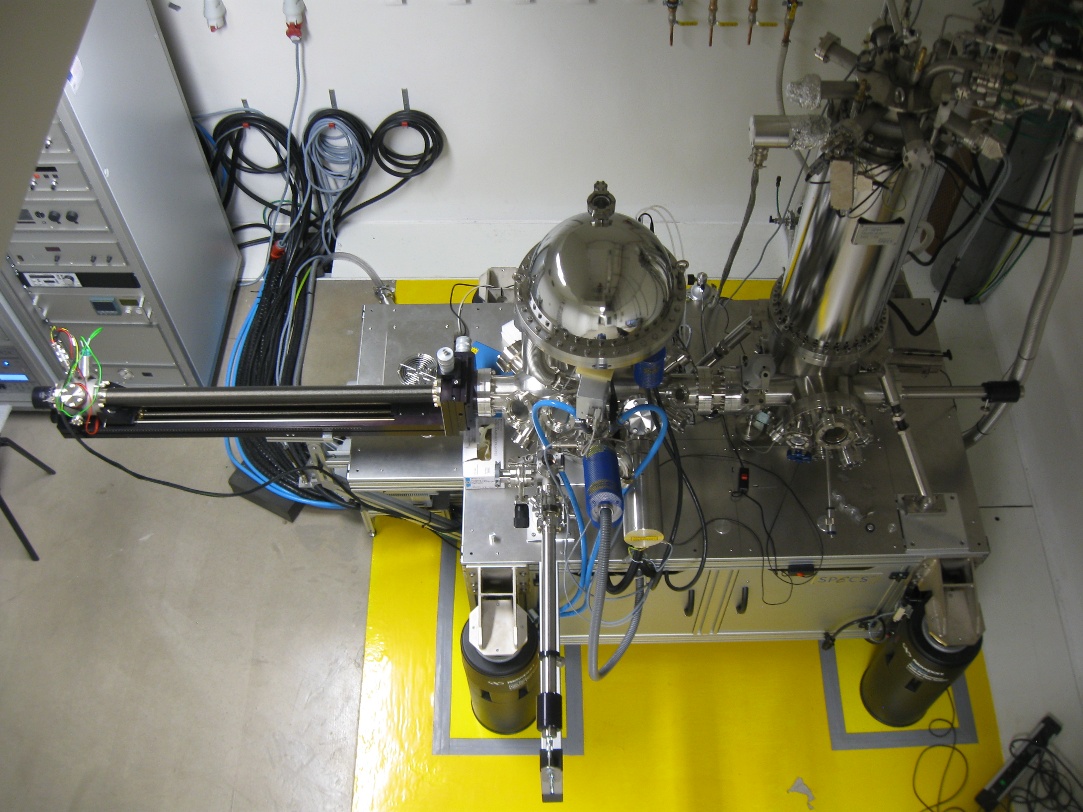 Base pressure 10-10 mbar
Joule-Thomson STM with base temperature 1K & magnetic field 3T
6 e-beam evaporators
Ar+ sputtering & annealing of samples
Quartz crystal microbalance
Mass spectrometer
RHEED
XPS
detachable glovebox
NanonisTM control electronics
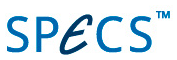 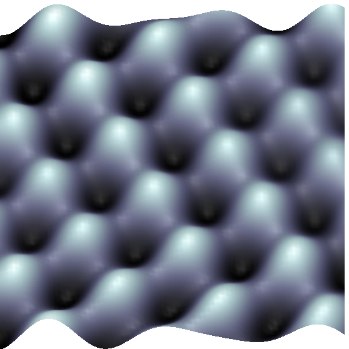 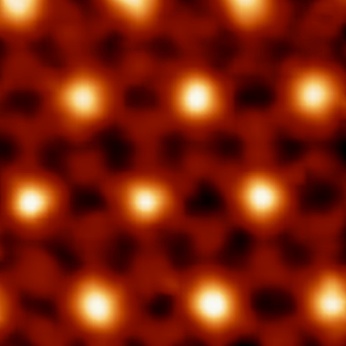 Scanning tunneling microscopy
Superconducting vortices in NbSe2
Atoms of graphite
Skenovací hallovský mikroskop / SHPM
Supravodivé víry vo filme Nb / Pribulová, Medvecká
Last week SHPM vortex imaging on Nb 100 nm film
2 G (2.8 G)
1 G (1.8 G)
0.5 G (1.5 G)
-0.5 G (0.4 G)
-1 G (0.1 G)
-2 G (-0.9 G)
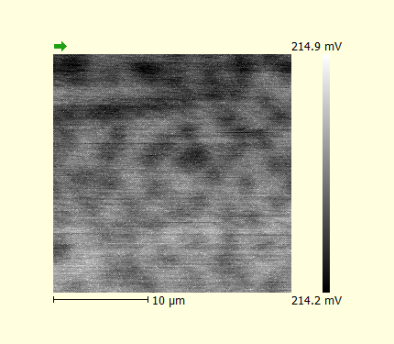 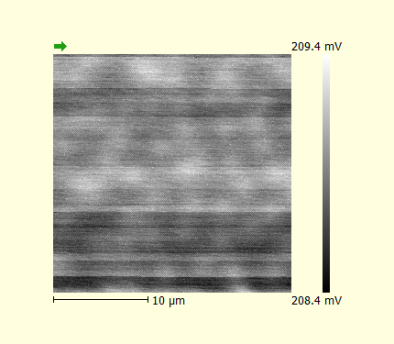 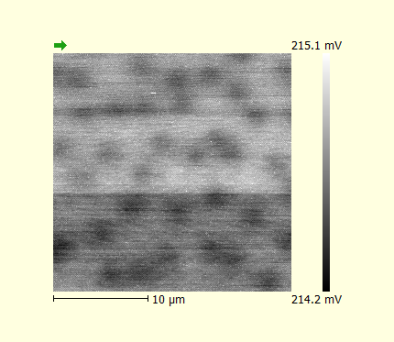 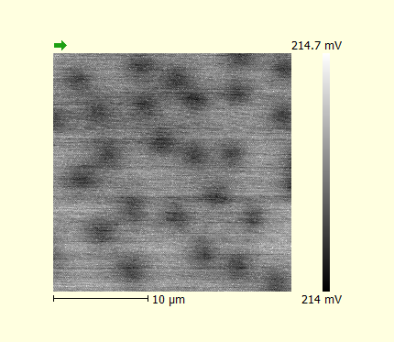 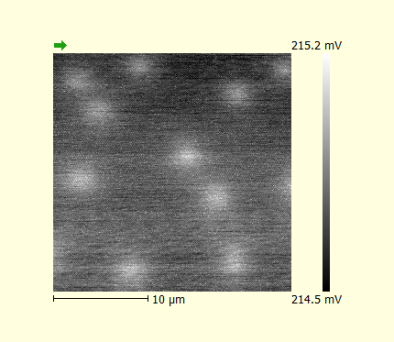 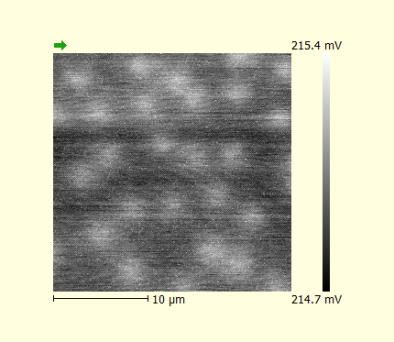 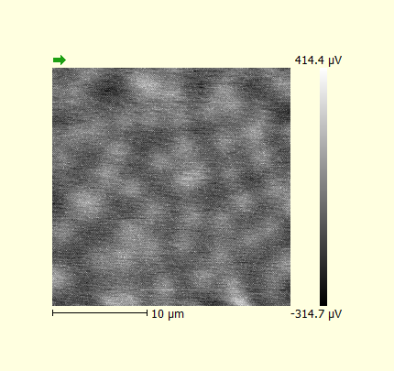 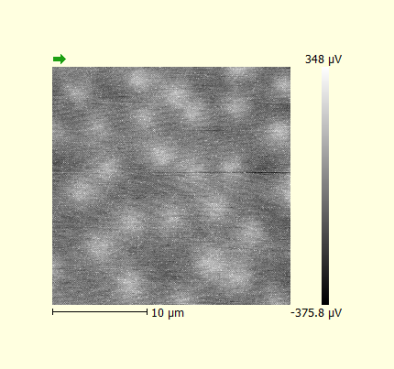 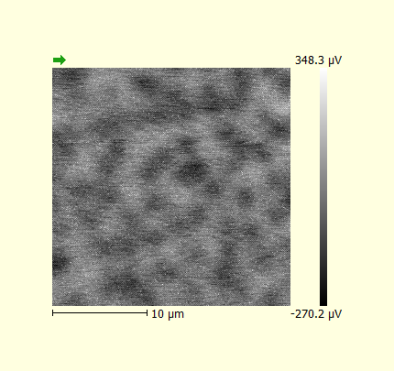 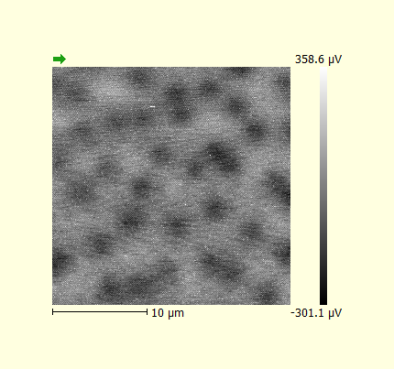 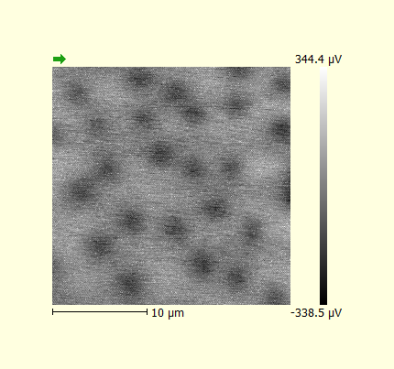 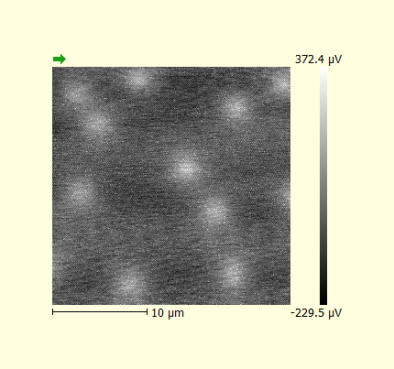 21
Vízia
Projekt APVV Prechod supravodič – izolant

  koncept Boseho (kvantovomechanický pendant supravodiča) 
  koncept Fermiho izolantu  
  mechanizmus potláčania supravodivosti v ultratenkých filmoch
  prechod Berezinski-Kosterlitz-Thouless v 2D supravodičoch

   Supravodivé monovrstvy resp. ultratenké fimy

  Víry v nanoštrukturovaných a ultratenkých supravodičoch
      (priestorové a tvarové uväznenie)

   Hybridy supravodič – magnet

   Supravodivosť na rozhraní 

   Supravodiče s konkurenčnými usporiadaniami

   Magnetické nanoštruktúry pomocou spinovo polarizovaného STM, MFM a SHPM

      ......
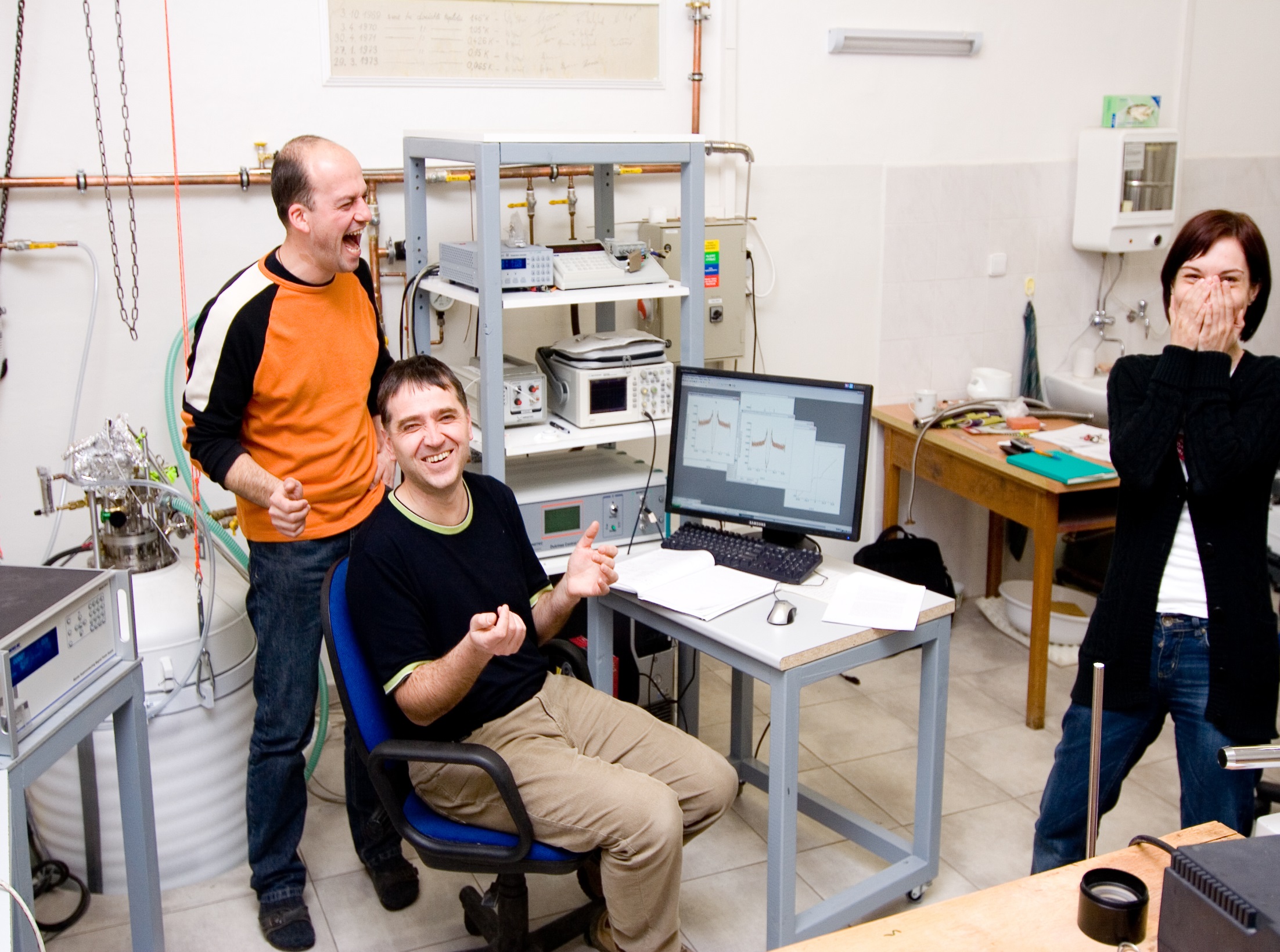 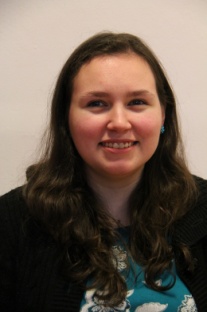 Vďaka tímu
Jozef Kačmarčík
ac-calorimetry
Veronika Hašková
STM
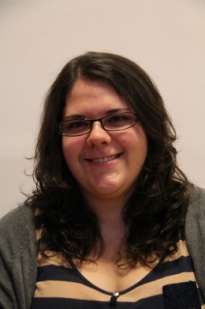 Hall probes
Zuzka Pribulová  Zuzka Medvecká
Pali Szabó
STM
23